Campagnes médiatiques fondées sur les normes sociales
1. Des résultats significatifs
2. Exemples
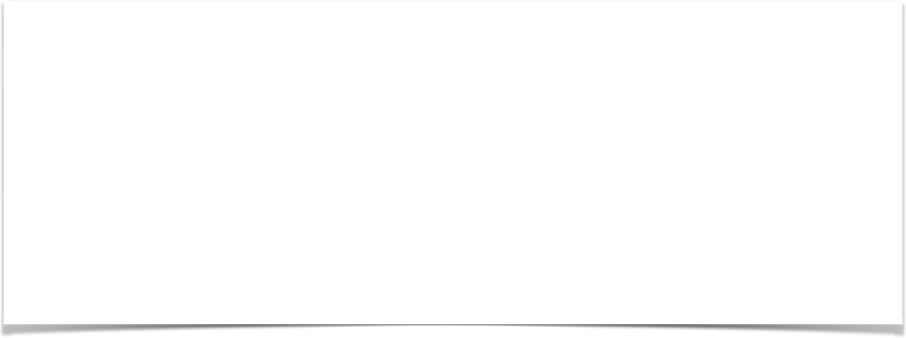 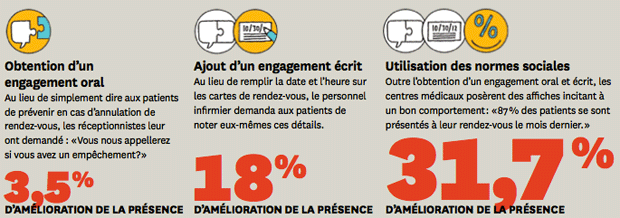 Source : http://www.hbrfrance.fr
Des résultats significatifs
exemples
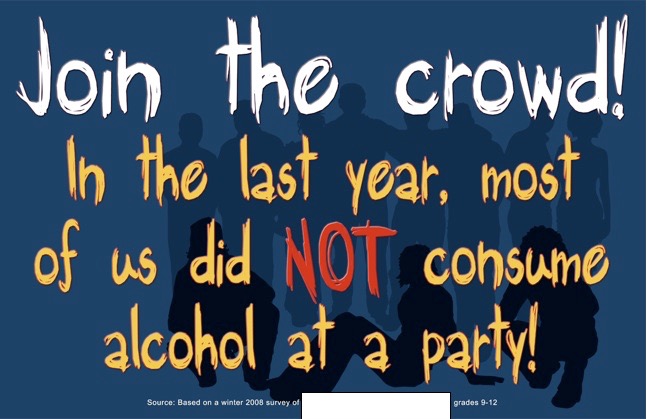 Source : http://www.rowan.edu
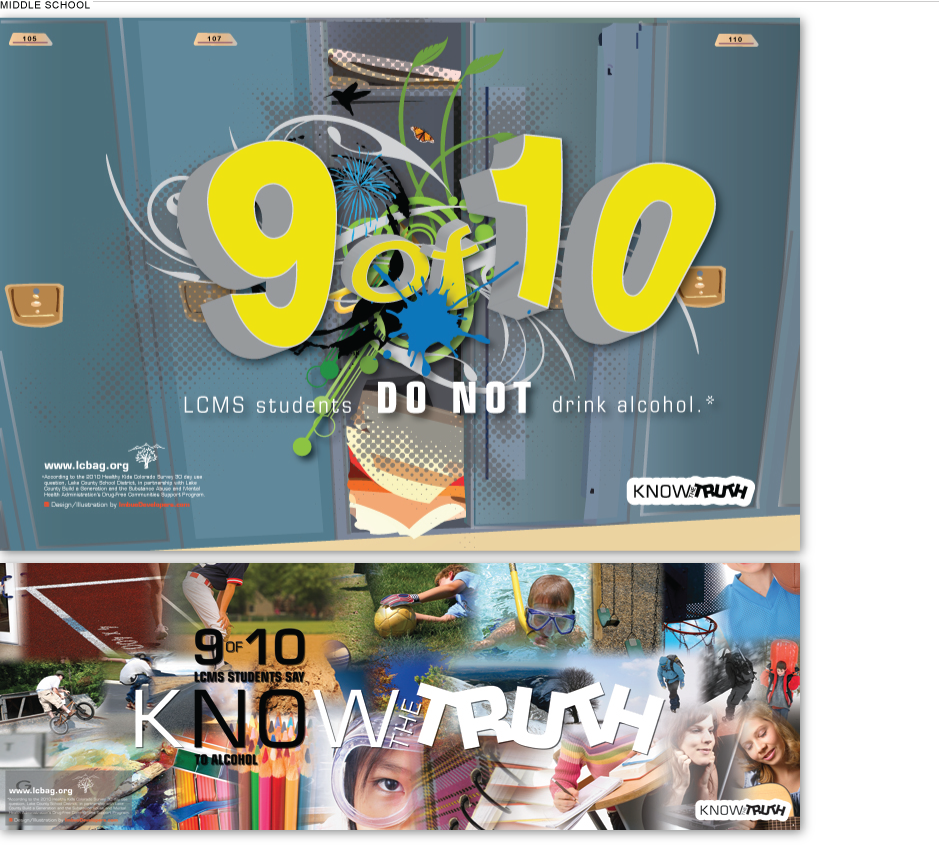 Source : http://imbuedevelopers.com/buildageneration.php
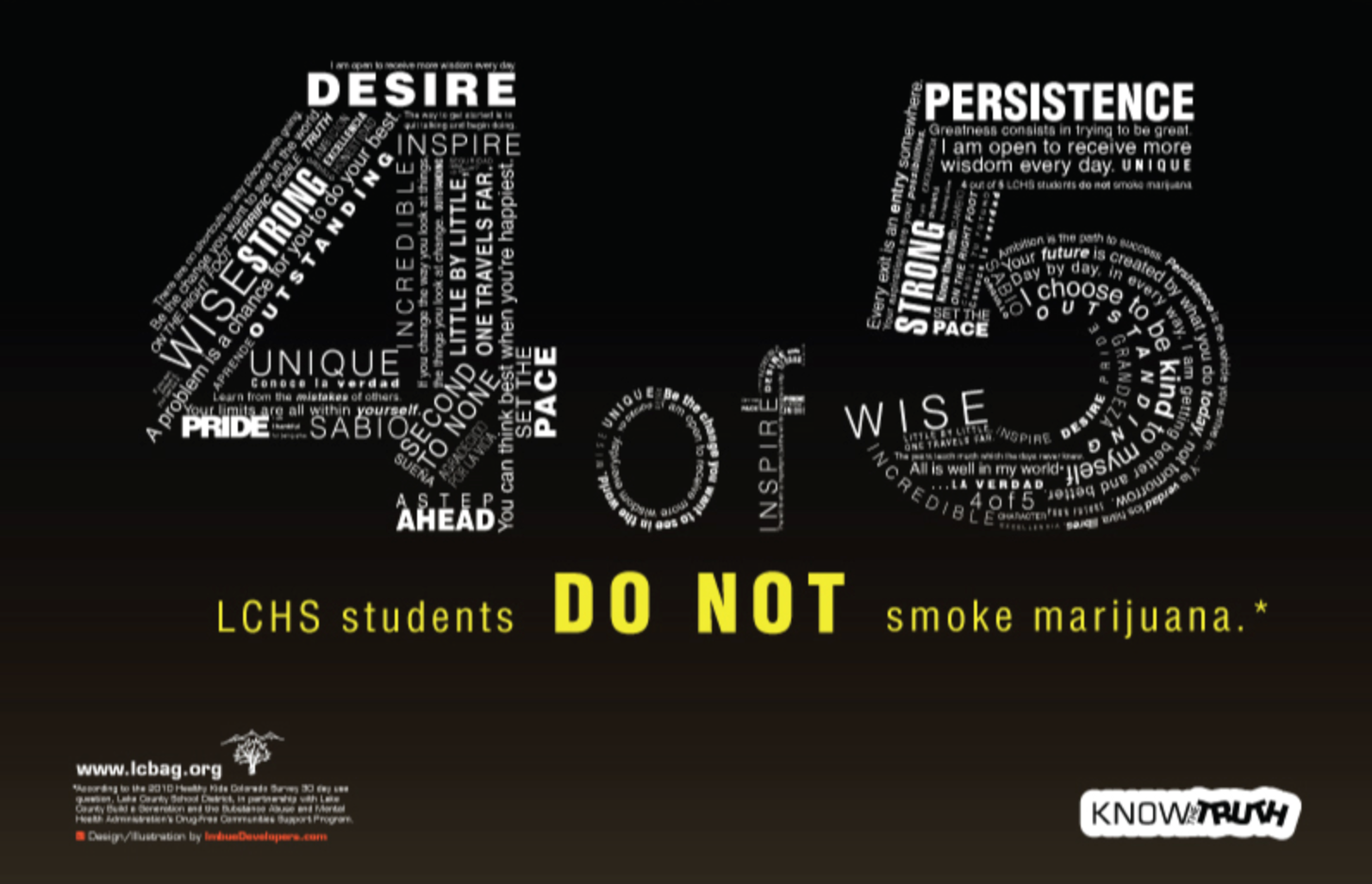 http://imbuedevelopers.com/buildageneration.php